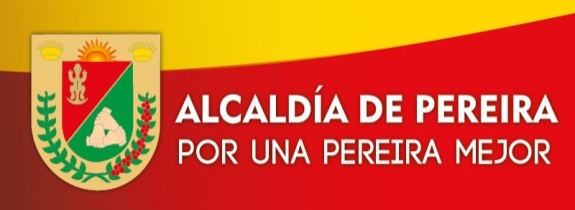 Secretaría de EDUCACIÓN
Programa Escolar de Convivencia y Seguridad, PECOS
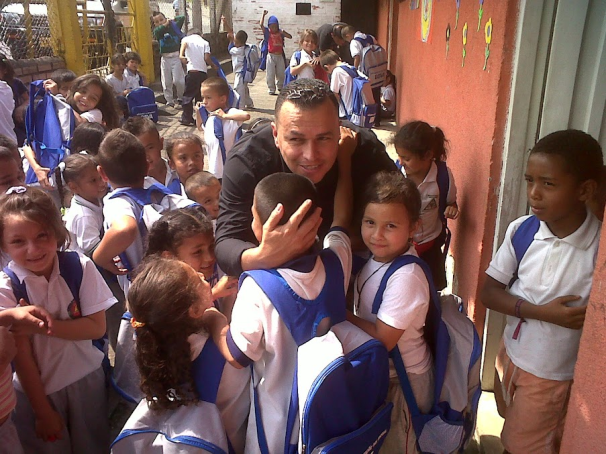 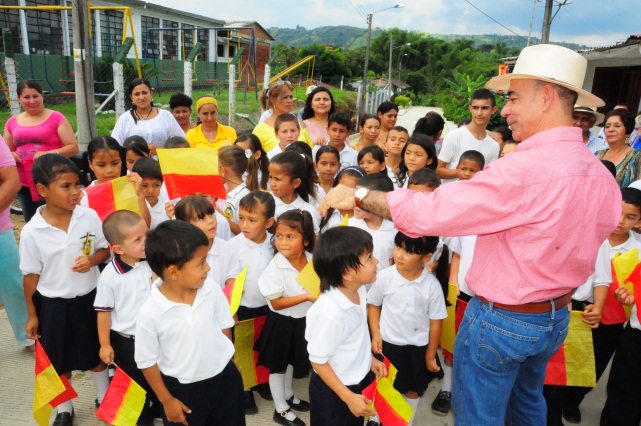 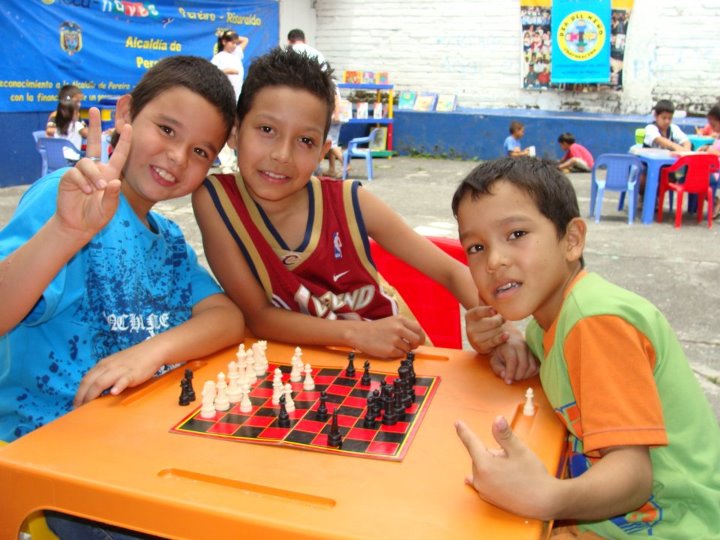 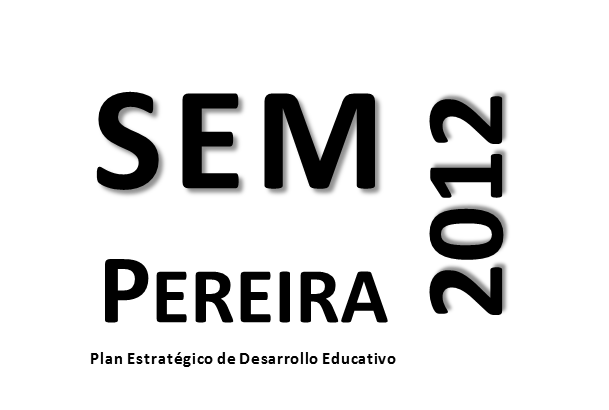 Programa Escolar de Convivencia y Seguridad, PECOS: Definición.
Plan Escolar de Convivencia y Seguridad, PECOS
Programa Escolar de Convivencia y Seguridad, PECOS:
Estructura
Programa Escolar de Convivencia y Seguridad, PECOS:
Estructura
Programa Escolar de Convivencia y Seguridad, PECOS:
Estructura
PECOS:  Ejes Temáticos
Programa Escolar de Convivencia y Seguridad – PECOS: Objetivos.
PECOS: Focalización de grupos poblacionales por temáticas
PECOS: Intervenciones 2012
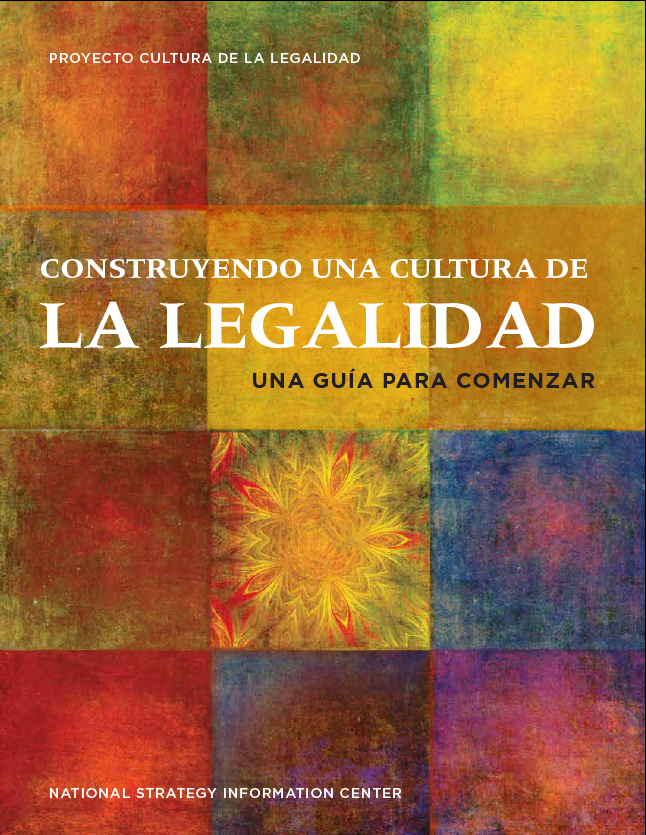 Cultura de la Legalidad.
La cultura de la legalidad en el Plan Estratégico de Desarrollo Educativo de Pereira, 2012-2015.Secretaría de Educación Municipal
Cultura de la Legalidad.
El Programa de la Cultura de la Legalidad implementado por el municipio de Pereira ha tenido reconocimientos internacionales.El director del Proyecto Cultura de la Legalidad del National Strategy Information Center, profesor Roy Godson,  afirmó, en el prólogo al documento Construyendo una cultura de la legalidad , que «Uno de los mejores ejemplos expuestos por el Banco Mundial es el Proyecto CdL en Pereira, (…) Muestra de manera efectiva como el Proyecto CdL trabajó con socios locales en Pereira,  cuáles eran los objetivos de dichos socios, quiénes estuvieron involucrados, qué hicieron, qué lograron y qué lecciones se desprendieron de esta experiencia.»
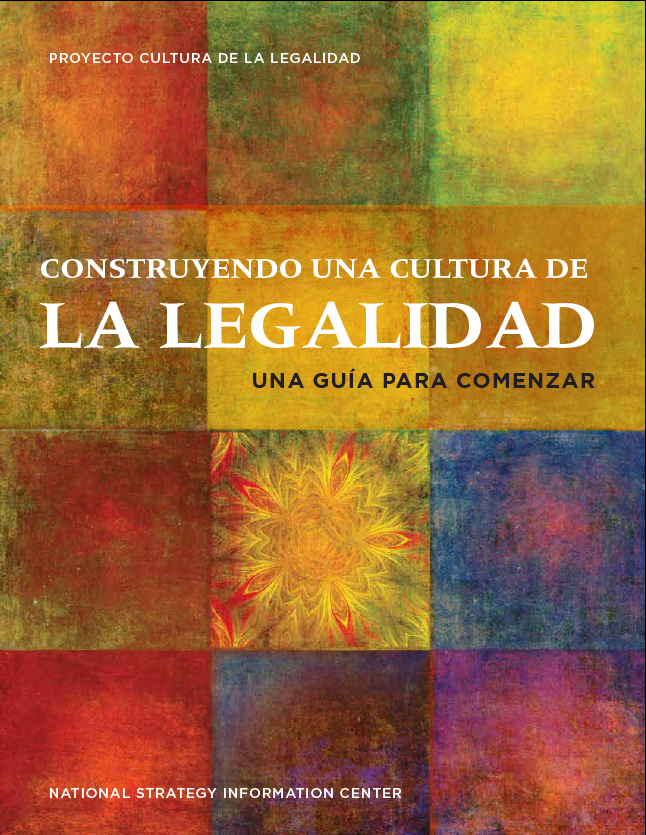 Secretaría de EDUCACIÓN
¡Gracias!

Enrique Vásquez Zuleta
Alcalde

Jorge Iván Arango Durán
Secretario de Educación Municipal

http://www.pereiraeduca.gov.co